Building a Positive Organizational Culture
Session Overview
Organizational Culture:  what and why?
The Englewood Journey
Assessing the culture
Engaging staff
Creating a plan
Seeking professional help
Maintaining and continuously improving
What makes a good organizational culture?
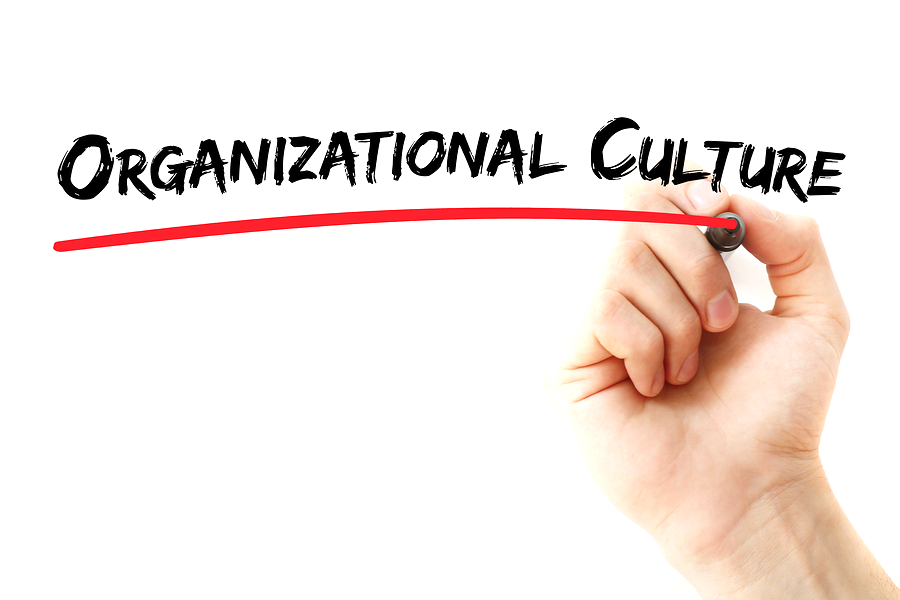 Keys to a healthy…
6
Leadership
Sense 
of 
Purpose
Communication
People
Recognition & Appreciation
Trust 
& Accountability
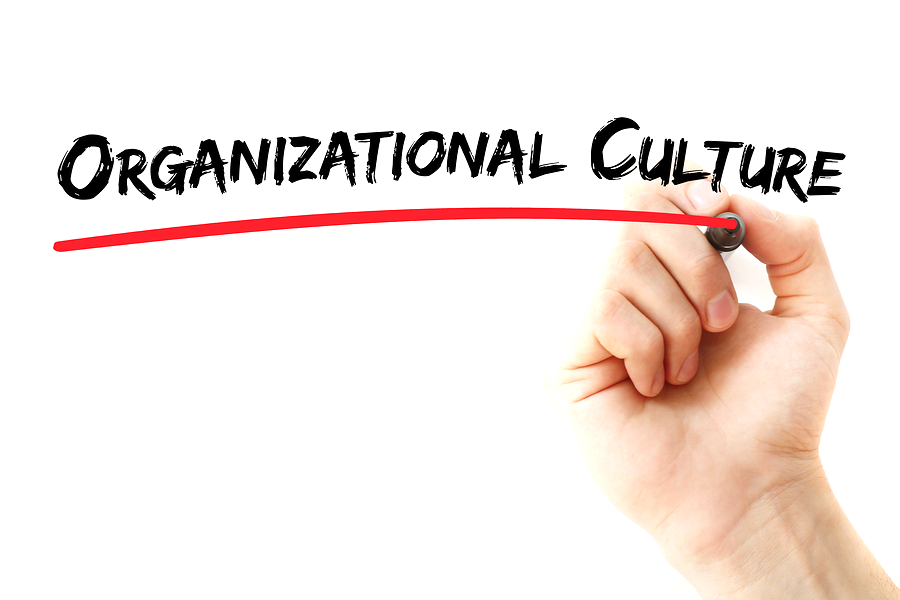 Elements of…
7
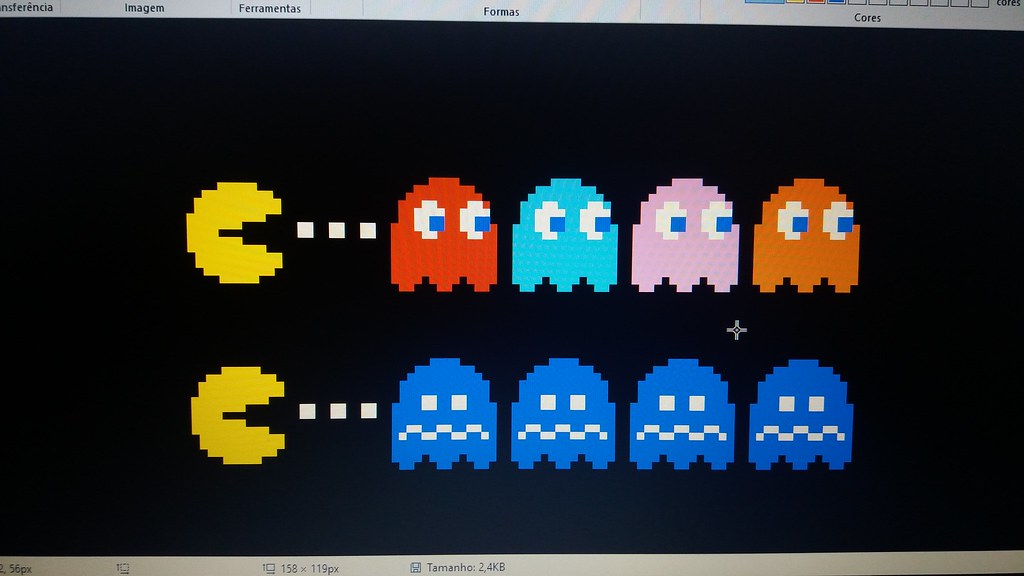 CULTURE	  	 STRATEGY
T
Facilitates strong team environment
Improves productivity
Decreases turnover
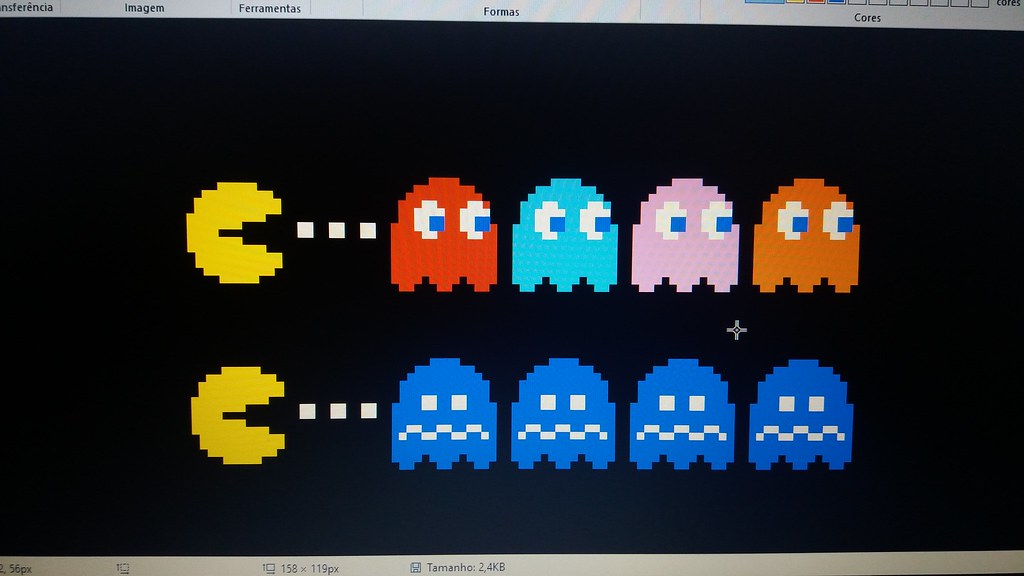 Increases employee                                               engagement
Recruits and retains top                                                         performers
Creates strong brand identity
T
Assessing the Culture
CULTURE:  Where we were
My experience

Anxious & under fire
Yelling and dressing down
Cliques & favorites
Lack of recognition
Silo’d (but less than other cities)
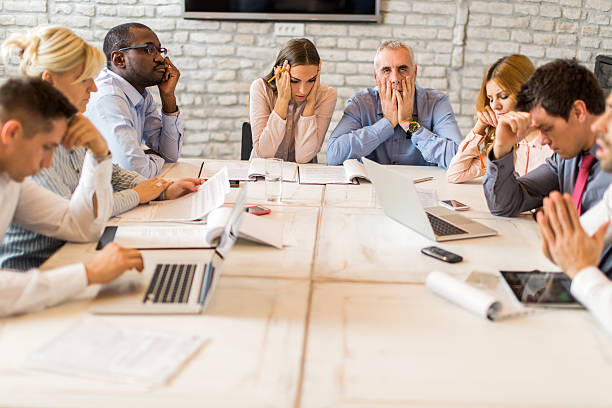 Assessing the Culture
2019 Focus Groups
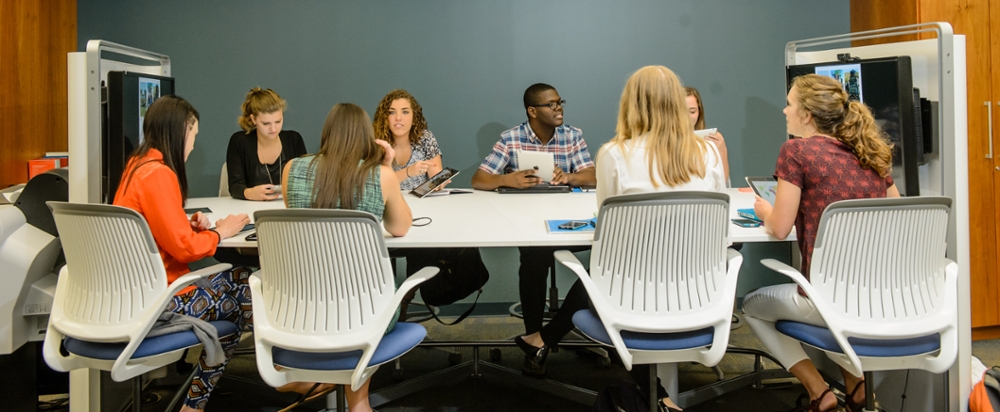 One focus group per department
What do you love about the City of Englewood as an organization?
If you had a magic wand, what would you change about our organization?
Turning Feedback into a S/W Analysis
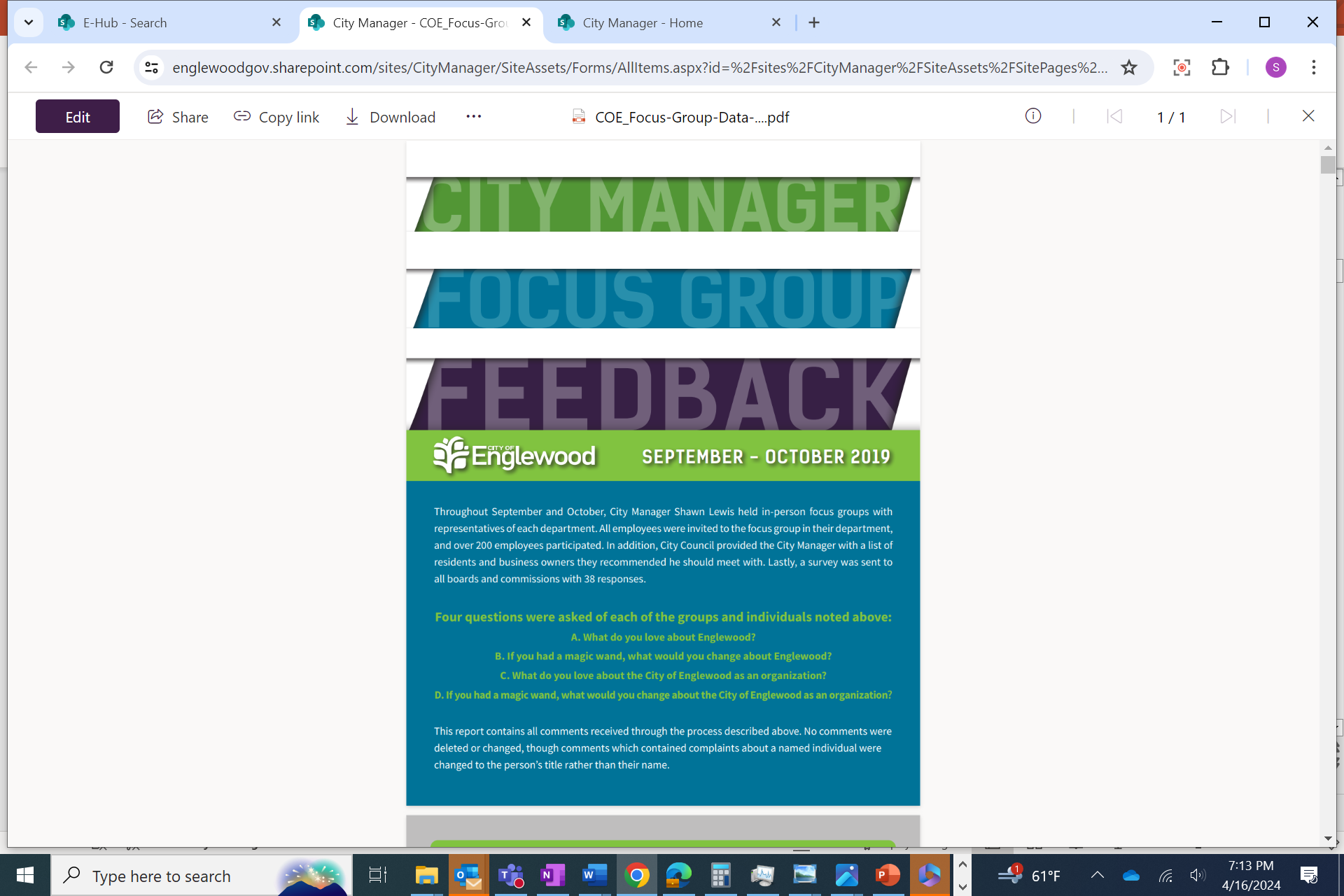 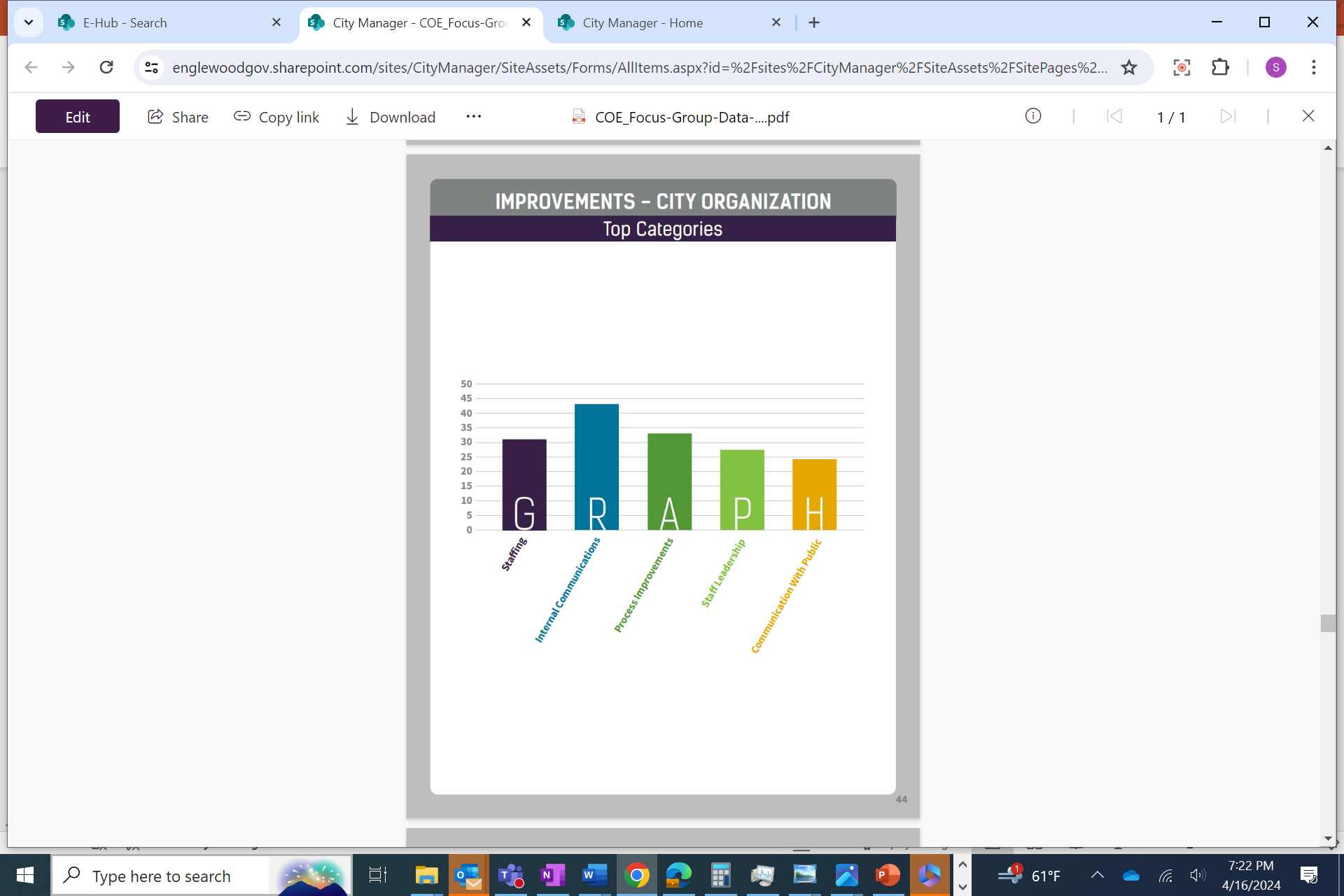 Pitfalls:
Synthesizing info was very time consuming
Should’ve split boards and commissions from staff
Engaging Staff
Engaging Staff to Create Solutions
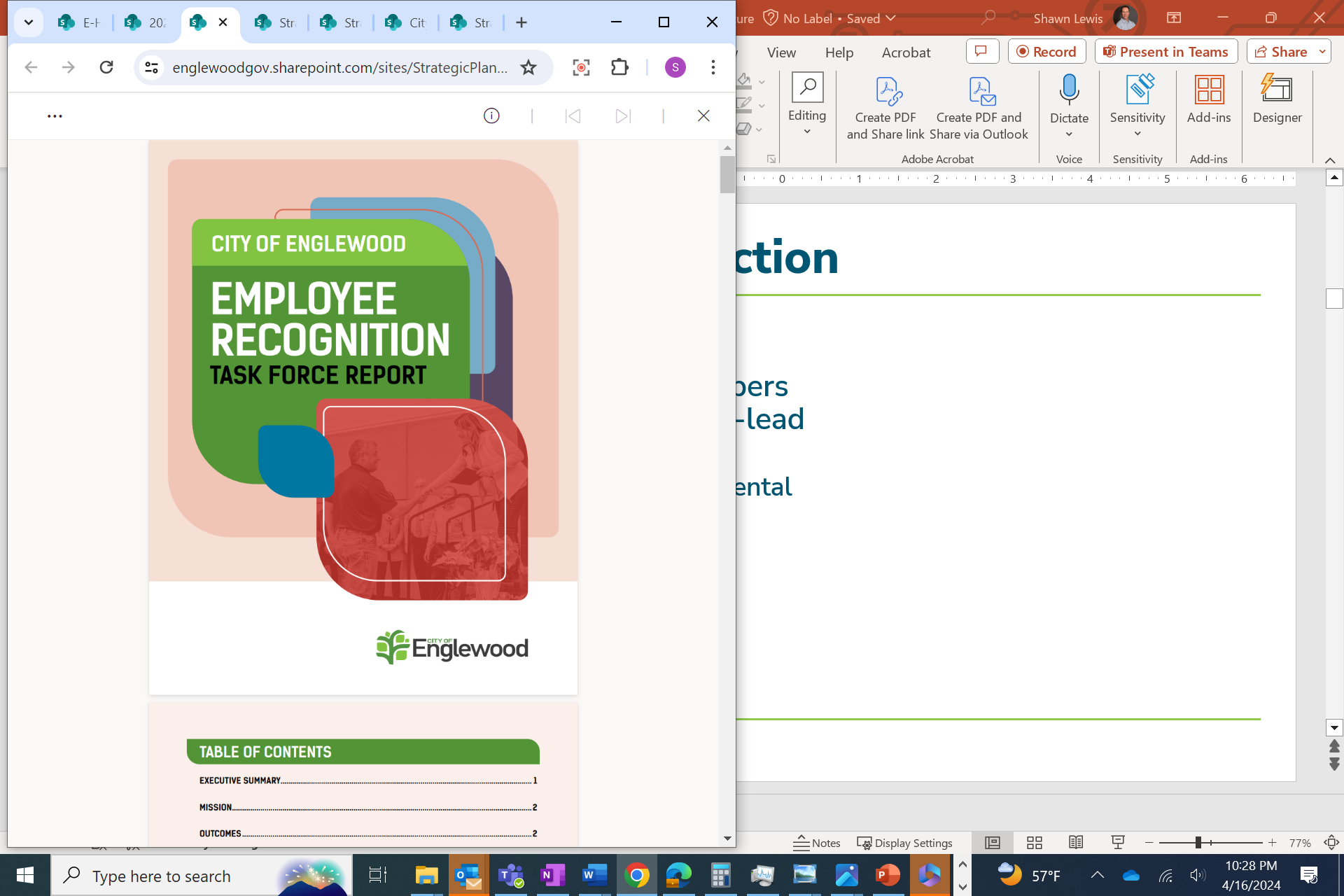 2020 Staff Task Forces
Directors co-led one-year staff task forces
Cross Training & Departmental Coordination
Diversity & Inclusion
Community Engagement
Training & Development
Employee Recognition
50 staff volunteered to serve
Creating a Plan
T
Turning Recommendations into a Plan
Recommendations from Task Forces became Blueprint for Organizational Success in 2021
Blueprint become “Governance” outcome area of Strategic Plan in 2022

Pro:  Engaged Council in organizational improvement
Con:  Council turnover led to opposition of some Blueprint goals
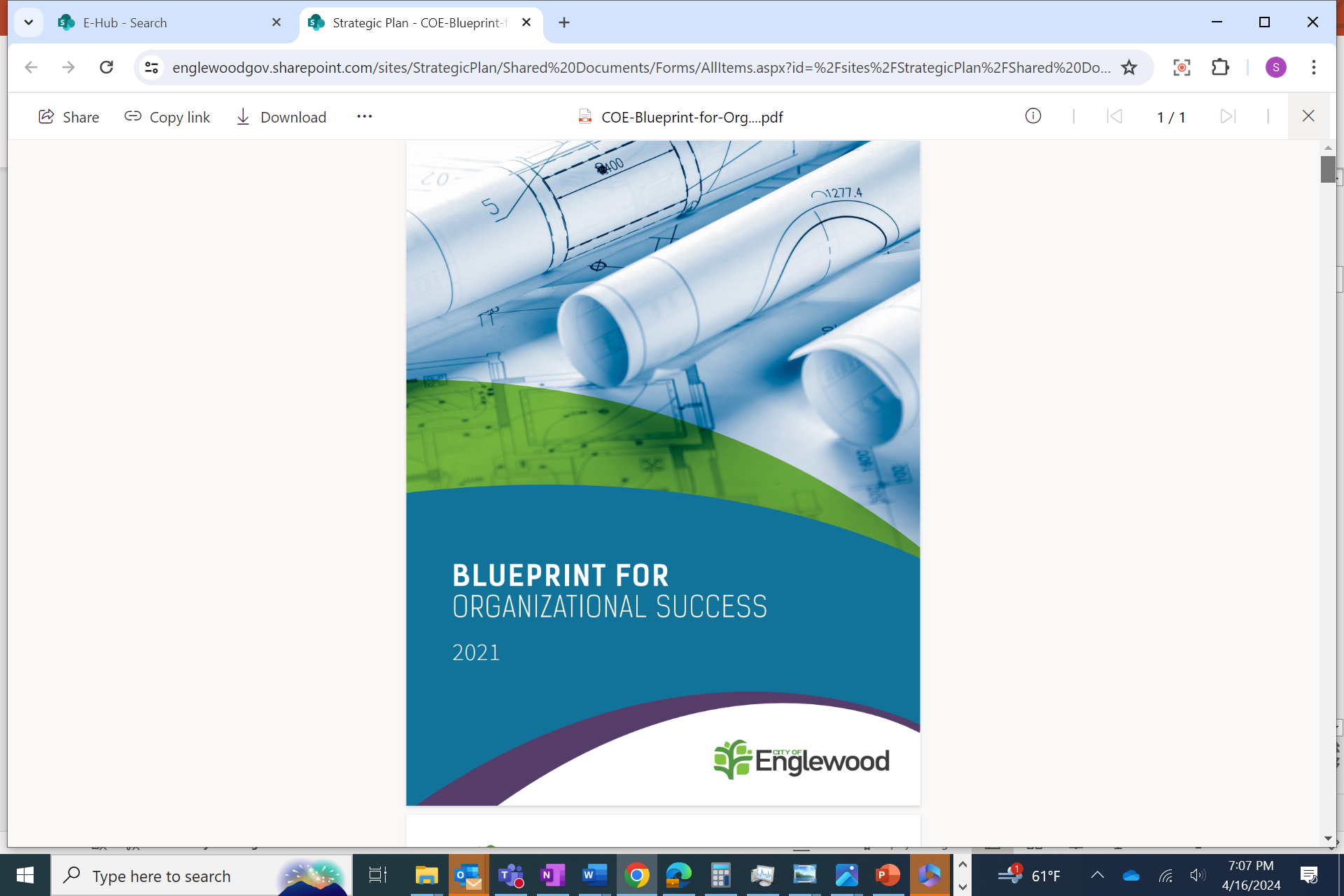 T
Seeking Professional Help
Culture Focused Supervisory Training
CCCMA 2021—”Happy Employees are Great Employees” by Kris Boesch
4-hour sessions required for all supervisors in cohorts by level for 11 months around Known Matter Included by Choose People © 
Self-awareness
Prioritizing and avoiding overwhelm
Creating psychological safety
Empowering accountability (performance management)
Recognition and celebration
Facilitating good decisions and good meetings
Building your team
Having kind, candid and constructive communication
Resolving conflict
Living our mission, vision, values
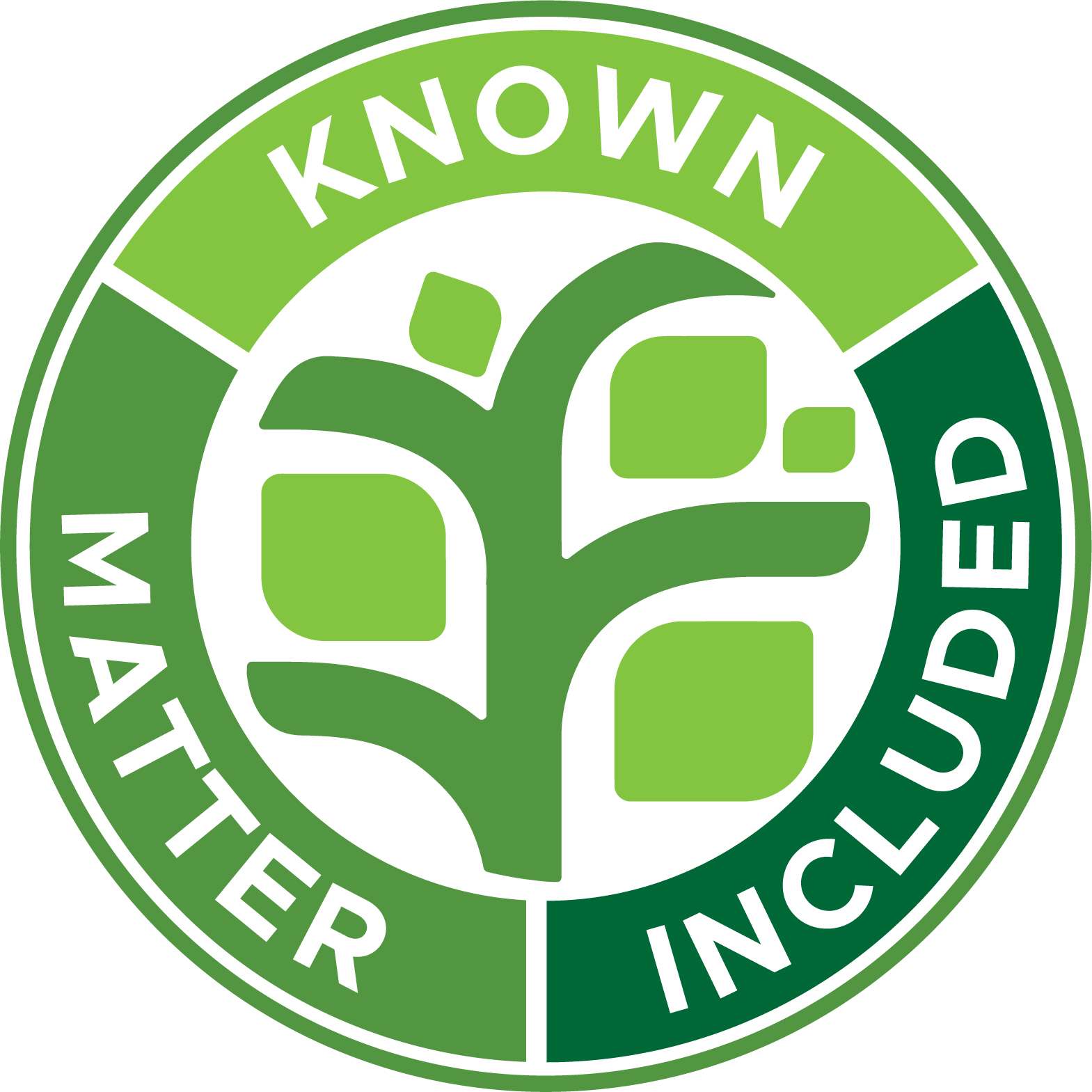 Culture-Focused Training
Pros:  Baseline of expectations for all supervisors, shared language and terminology, longevity of concepts, weeded out some supervisors, negotiated rights to record and reuse materials
Cons:  $75K, some resented mandatory nature, followed hot topics (i.e. burnout and overwhelm), may have swung pendulum too far to relationships over performance
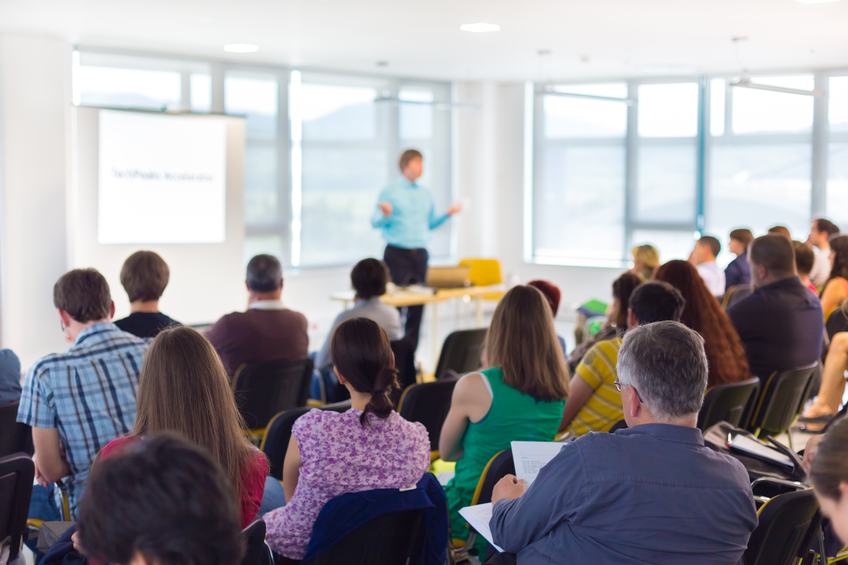 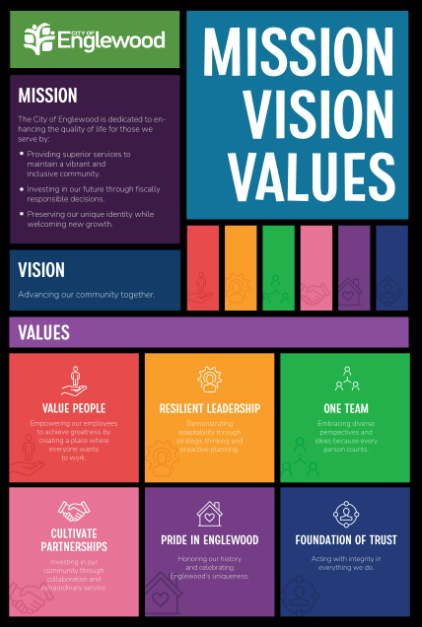 Mission, Vision Values
T
Creating MVVs that Employees Embrace
Process
Eight focus groups
Over 100 participants
Over 470 unique comments
15 Champion Team meetings
Approved by Council
Champion Team Members
Tim Dodd, CMO
Jamie Safulko, South Platte Renew
Sara Stant, Parks & Rec
Jerry Brown, Community Development
Joel Jose, Police 
Chad Read, Police 
Kimberly Ramuno, Utilities
Tre Blake, Public Works
T
Maintaining & Continuously Improving
Supervisor Training Cohorts 2X Per Year
Session 1: People Leadership and Culture Expectations
Session 2: Introduction to Labor and Employment Law
Session 3: Leave Management and Performance Management
Session 4: Preventing Harassment and Discrimination
Session 5: Navigating Conflict in the Workplace
Session 6: Strategic Planning | Vision, Mission, and Values
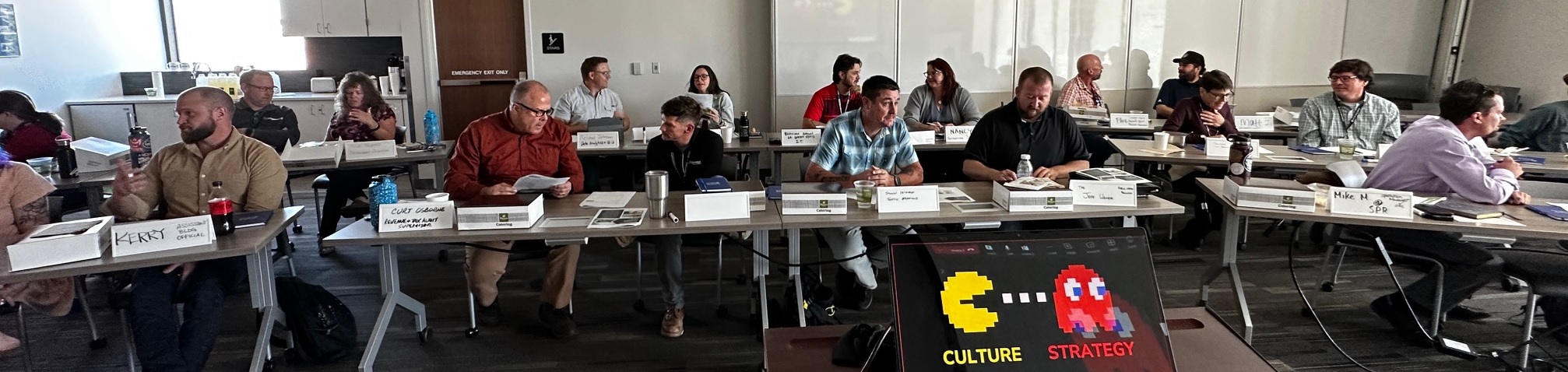 Communications & Staff Meetings
Junction newsletter
2022—Known Matter Included recaps
2023—Values recaps
2024—Living the Values employee spotlights
Questions of the Month
Celebration and appreciation
Time for Recognition
Employee recognition events
Council recognitions
Annual awards program
Culture Corners
All-staff
Supervisors All-Hands
Ask Anything (anonymously)
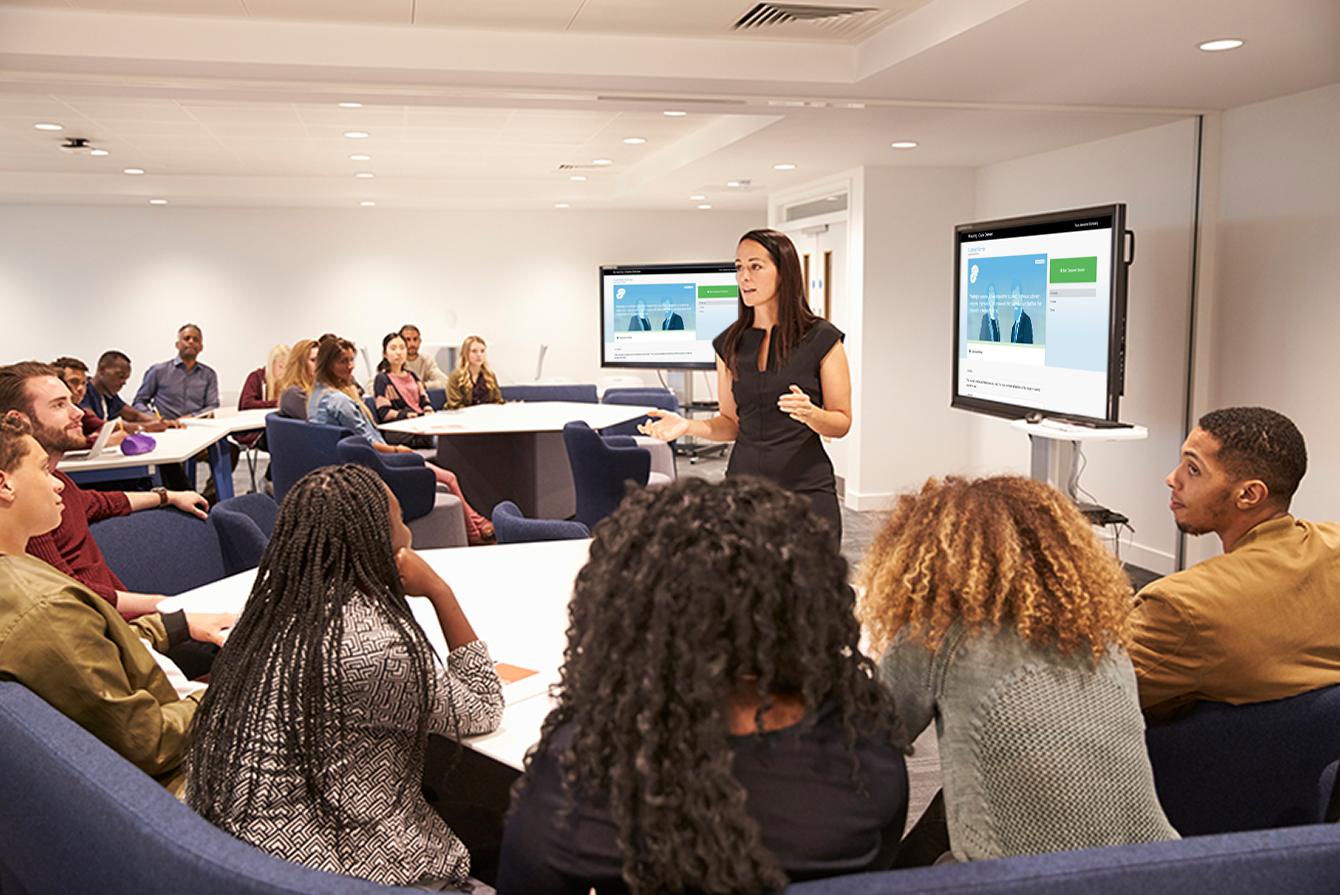 Annual Employee Satisfaction Survey
Began in 2020 to continue open discussions started as part of focus groups
Modified in 2021 to match                 Choose People curriculum
Online and anonymous
Conducted late fall
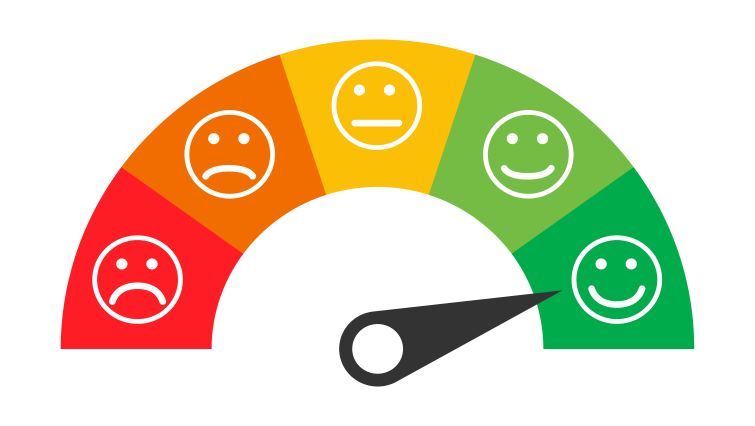 T
Participation
T
How satisfied are you with your overall experience as a City of Englewood employee?
T
The City values its employees:
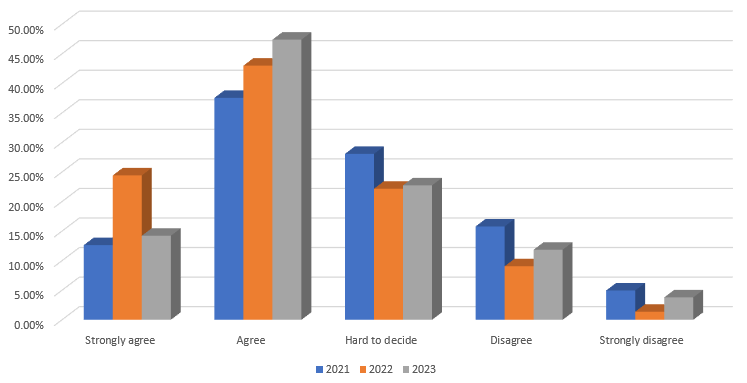 T
I feel valued (known, mattered, and included) as an individual and contributor to the organization:
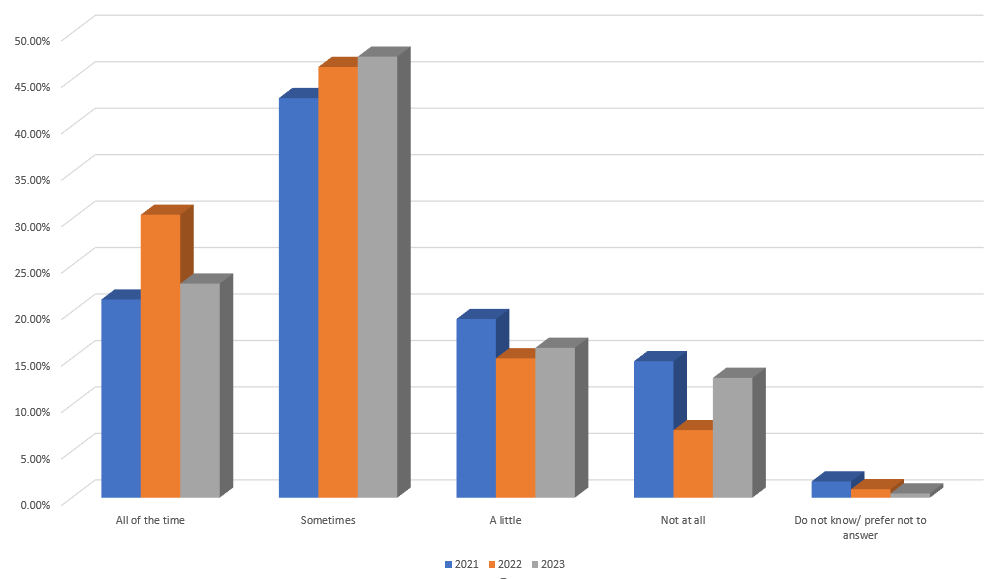 T
The thing I like most about my job is:
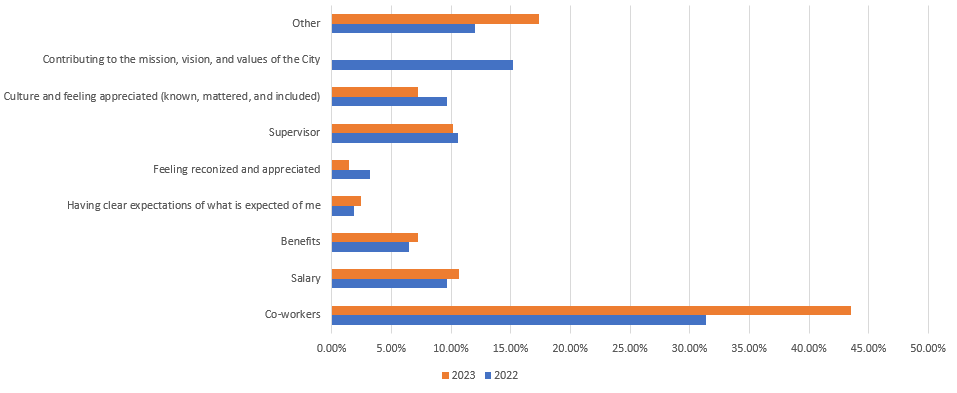 T
The thing I like least about my job is:
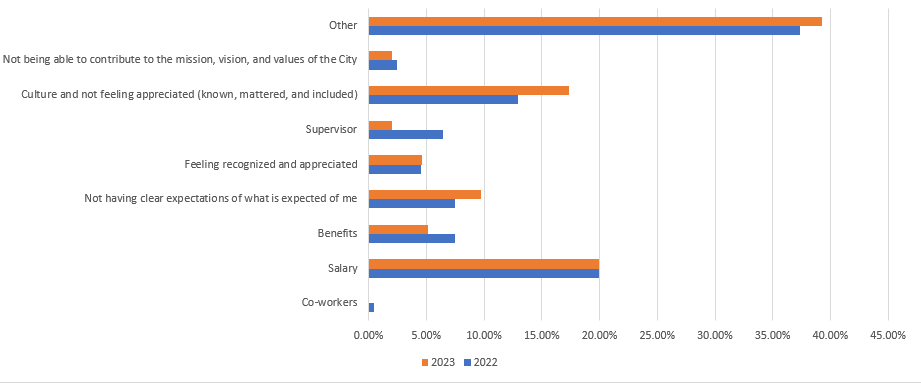 T
Engaging Supervisors to Address Shortcomings
2023 Supervisors Retreat Brainstorming:
Promote inclusivity in the workplace
Improve and maintain positive workplace culture
Promote a healthy work-life balance
Ensure employees are aware of City-wide goals and initiatives, and their role in achieving them
Ensure all employees feel known, mattered, and included
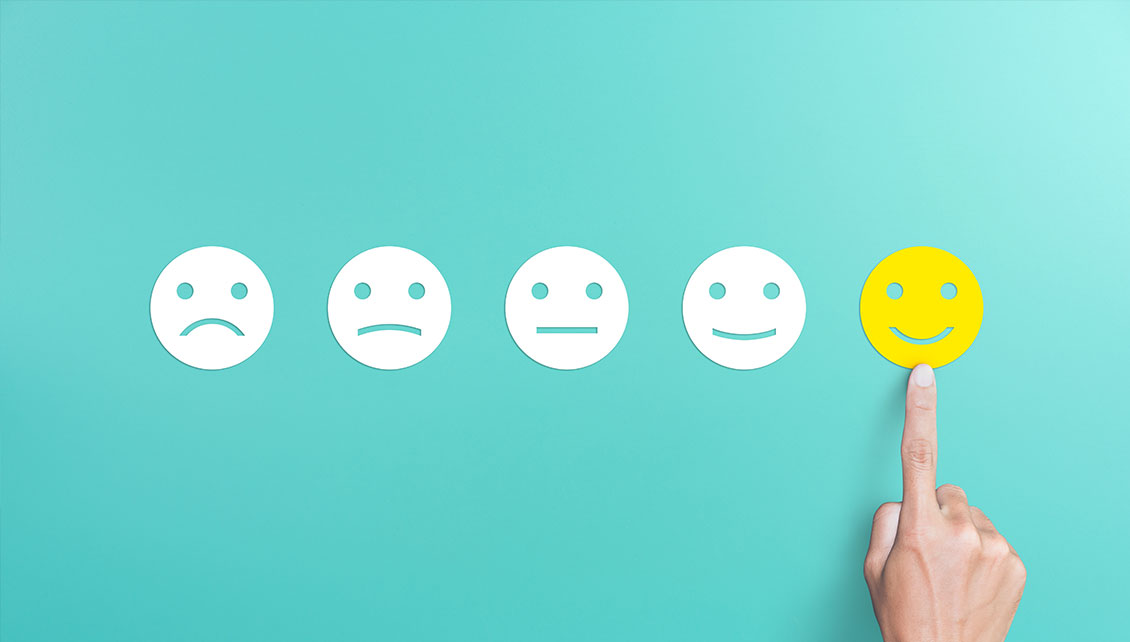 T
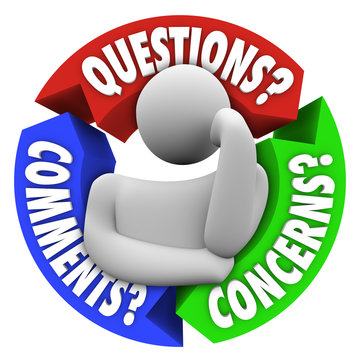 What organizational culture efforts have or haven’t worked in your organization?